GweithgareddMeddyliau a Theimladau
Adnodd 10a.
Thoughts and Feelings Activity
Pan mai chi yw’r deliwr
Meddyliau 
___________________________________________________________________________________________________________________
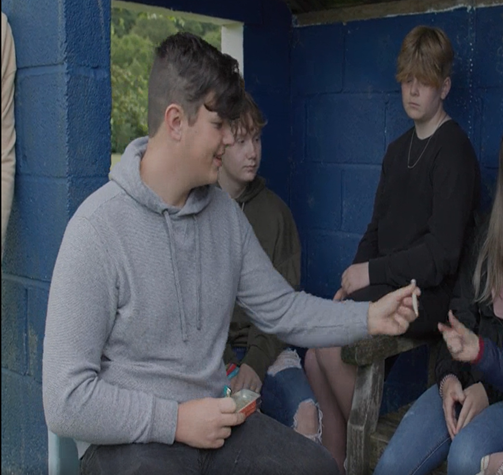 Teimladau
____________________________________________________________________________________________________________________________________
Pan gewch eich arestio gan yr heddlu
Meddyliau 
___________________________________________________________________________________________________________________
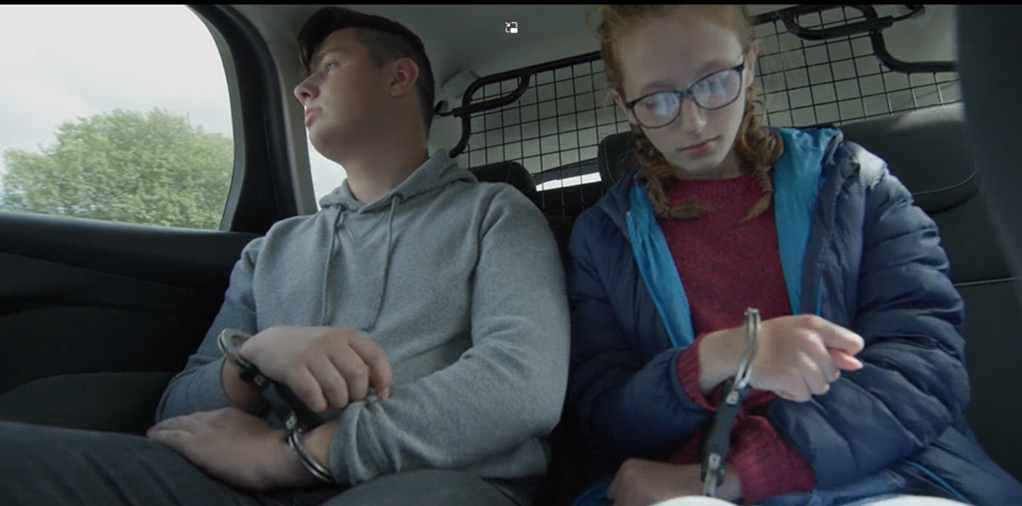 Teimladau 
____________________________________________________________________________________________________________________________________
Pan gaiff eich ystafell ei archwilio
Meddyliau
___________________________________________________________________________________________________________________
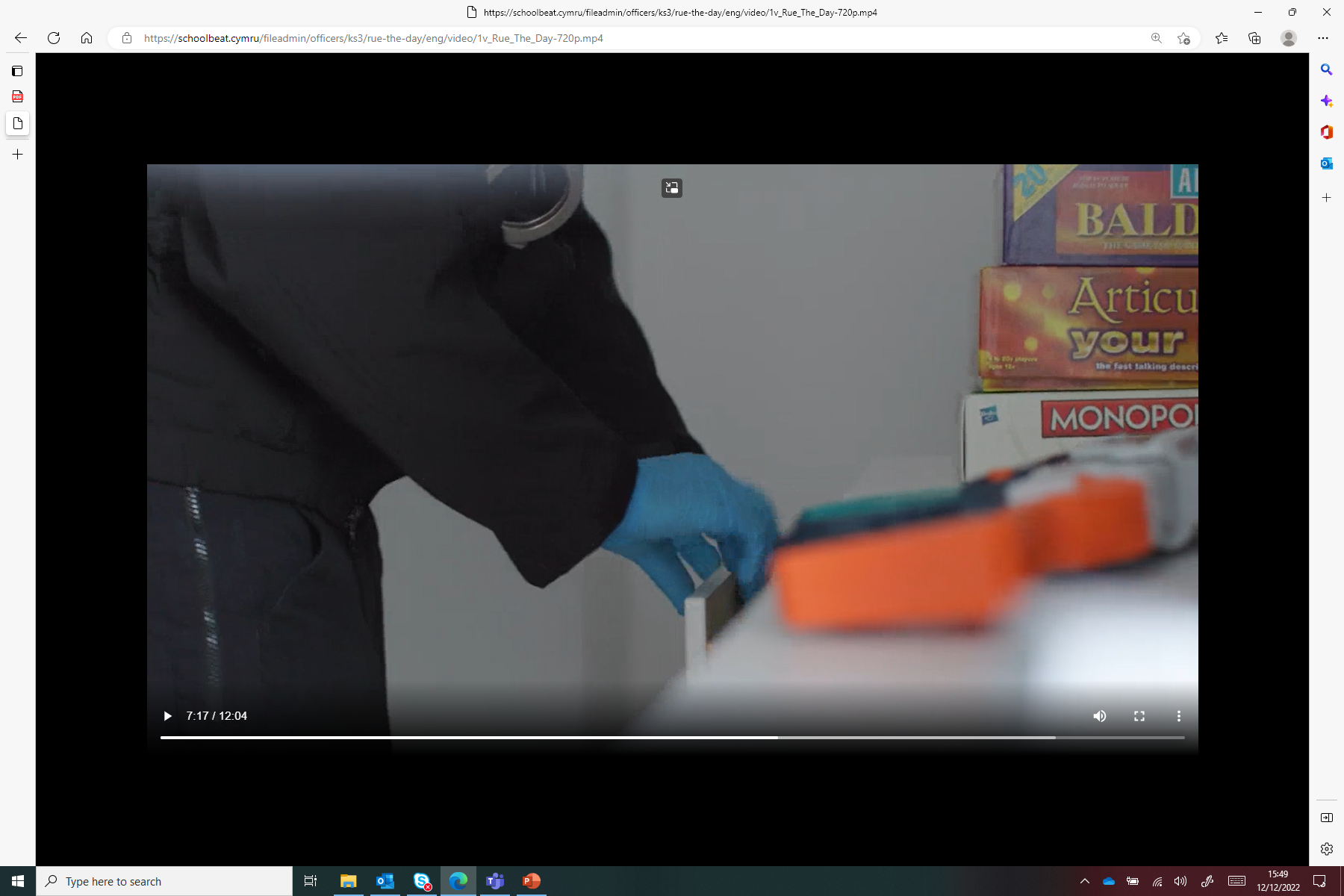 Teimladau 
____________________________________________________________________________________________________________________________________
Pan gewch reprimand
Meddyliau 
___________________________________________________________________________________________________________________
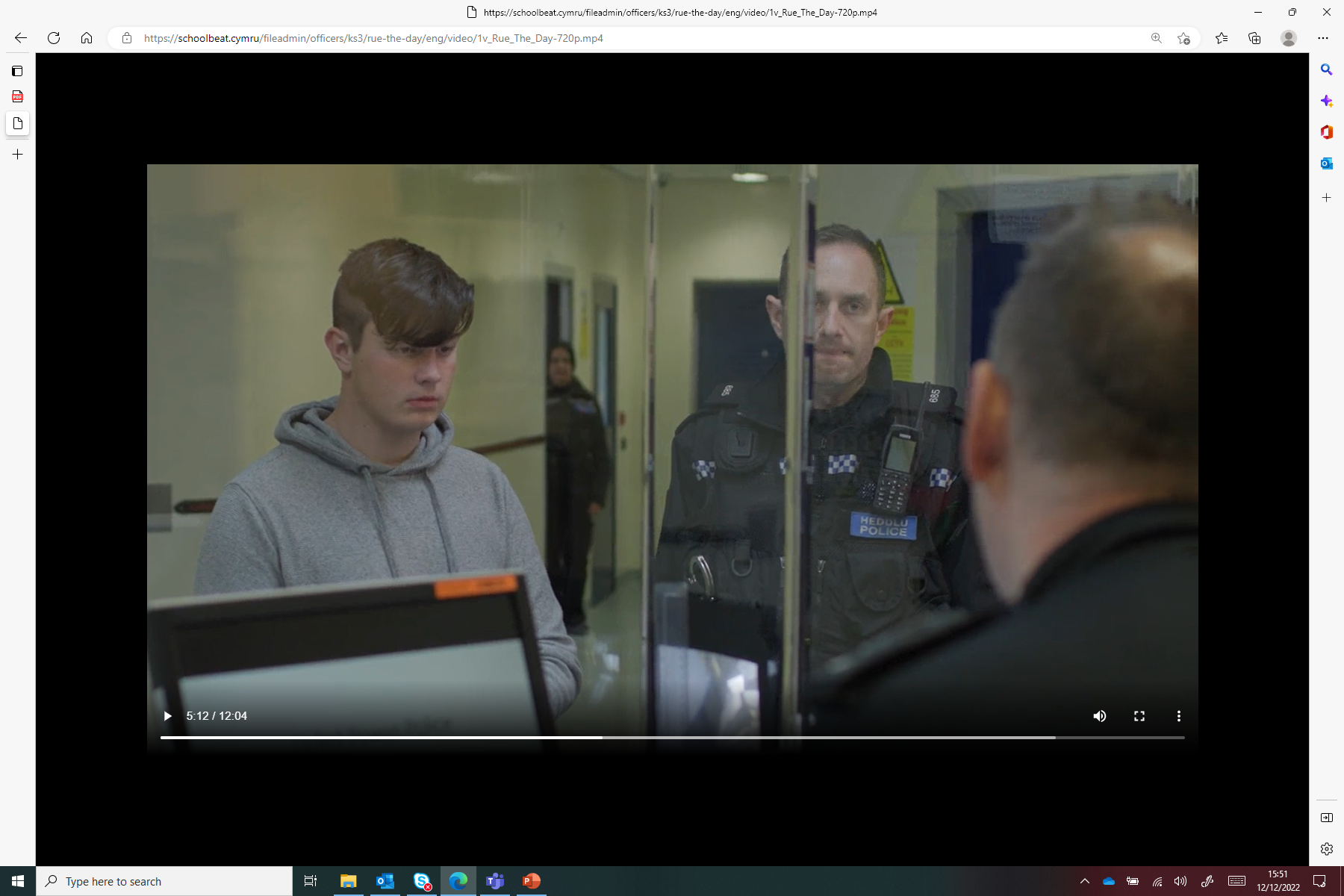 Teimladau
____________________________________________________________________________________________________________________________________
Pan fyddwch yn ystried eich dyfodol
Meddyliau
___________________________________________________________________________________________________________________
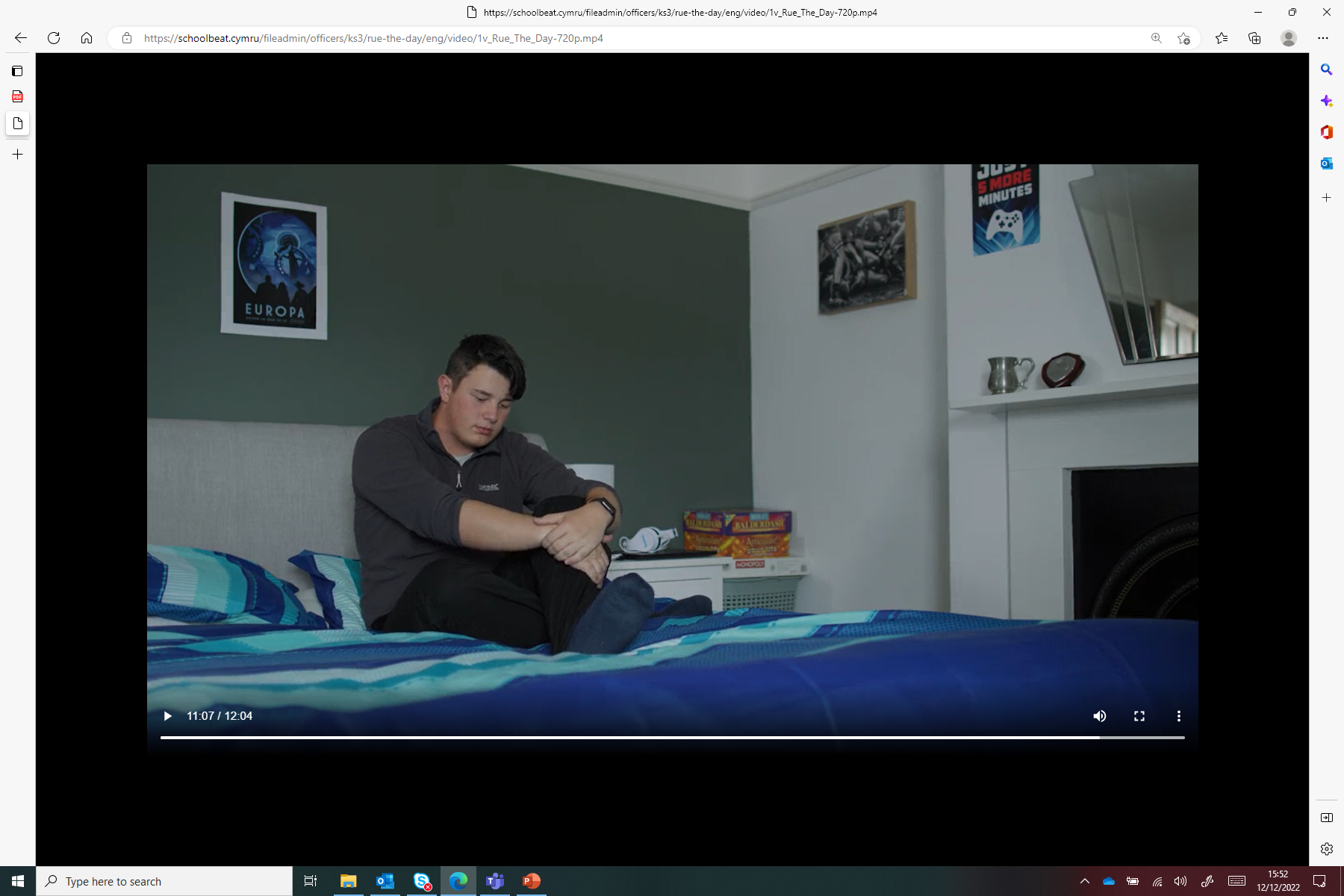 Teimladau
____________________________________________________________________________________________________________________________________